Improved Accelerated Reader Search
Using Sierra DNA
Accelerated Reader Search Improvements
Results displayed directly on search page
Search by Level, Barcode, or Points
Ability to narrow results
Real-time availability of items
Dedicated ARS OPAC in youth with barcode scanner.
Mobile-friendly website
Paginated results
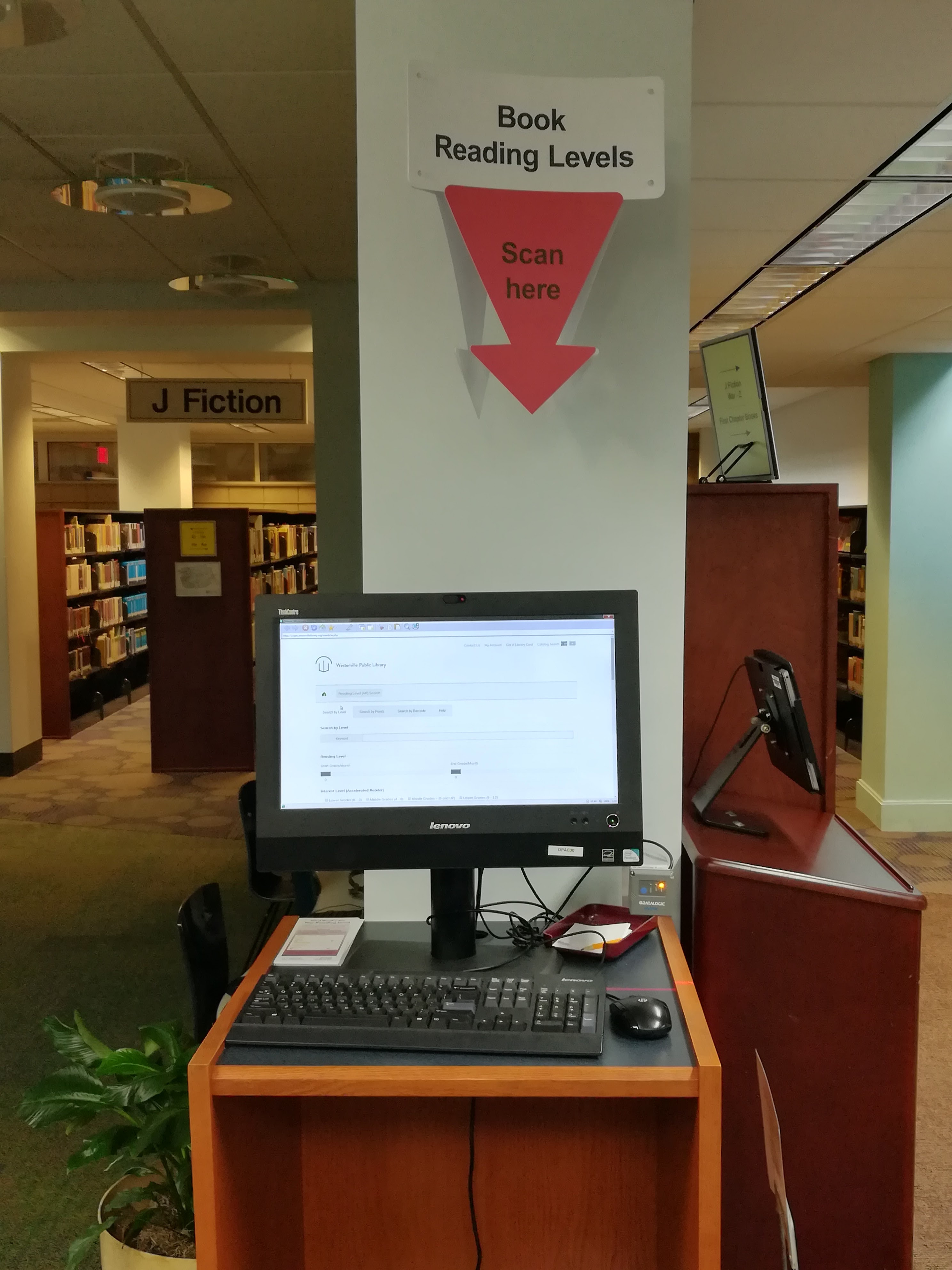 Using Sierra DNA & PHP to create SQL table
Create an SQL query to extract all active records
Parse data with PHP
Create an file with multiple insert statements
Drop current table
Import data into new table
Create full-text indexes
WPLALL SQL QUERY
/* BIB NUMBER */
SELECT bib_view.record_num AS "BIB", 

/* TITLE */
(SELECT string_agg(varfield_view.field_content, ' ' ORDER BY varfield_view.occ_num) FROM sierra_view.varfield_view WHERE varfield_view.record_id = bib_view.id AND varfield_view.marc_tag = '245') AS "TITLE", 

/* ADDITIONAL TITLE */
(SELECT string_agg(varfield_view.field_content, '~' ORDER BY varfield_view.occ_num) FROM sierra_view.varfield_view WHERE varfield_view.record_id = bib_view.id AND (varfield_view.marc_tag = '730' OR varfield_view.marc_tag = '740' OR varfield_view.marc_tag = '246' OR varfield_view.marc_tag = '247' OR varfield_view.marc_tag = '130')) AS "ADD TITLE", 

/* AUTHOR */
(SELECT string_agg(varfield.field_content, '' ORDER BY varfield.occ_num) FROM sierra_view.varfield WHERE varfield.record_id = bib_view.id AND varfield.marc_tag LIKE '1%%' AND varfield.marc_tag != '130' ) AS "AUTHOR", 

/* ALTERNATIVE AUTHOR */
(SELECT string_agg(varfield.field_content, '~' ORDER BY varfield.occ_num) FROM sierra_view.varfield WHERE varfield.record_id = bib_view.id AND (varfield.marc_tag = '700' OR varfield.marc_tag = '710' OR varfield.marc_tag = '711')) AS "ALT AUTHOR",
WPLALL SQL QUERY
/* SERIES STATEMENT */
(SELECT string_agg(varfield.field_content, '~' ORDER BY varfield.occ_num) FROM sierra_view.varfield WHERE varfield.record_id = bib_view.id AND (varfield.marc_tag = '800' OR varfield.marc_tag = '810' OR varfield.marc_tag = '811' OR varfield.marc_tag = '830' OR varfield.marc_tag LIKE '4%' OR varfield.varfield_type_code = 's')) AS "SERIES", 

/* SUBJECT */
(SELECT string_agg(varfield.field_content, '~' ORDER BY varfield.occ_num) FROM sierra_view.varfield WHERE varfield.record_id = bib_view.id AND varfield.marc_tag LIKE '6%%') AS "SUBJECT", 

/* DESCRIPTION */
(SELECT string_agg(varfield.field_content, '~' ORDER BY varfield.occ_num) FROM sierra_view.varfield WHERE varfield.record_id = bib_view.id AND varfield.marc_tag LIKE '3%%') AS "DESCRIPT", 

/* ISBN / ISSN */
(SELECT string_agg(varfield.field_content, '~' ORDER BY varfield.occ_num) FROM sierra_view.varfield WHERE varfield.record_id = bib_view.id AND varfield.marc_tag LIKE '02%' ) AS "ISBN/ISSN", 

/* MATERIAL TYPE */
bib_view.bcode2 AS "MAT TYPE",
WPLALL SQL QUERY
/* PUBLISHER INFORMATION */
(SELECT string_agg(varfield_view.field_content, '~' ORDER BY varfield_view.occ_num) FROM sierra_view.varfield_view WHERE varfield_view.record_id = bib_view.id AND (varfield_view.marc_tag = '260' OR varfield_view.marc_tag = '264')) AS "PUB INFO", 

/* NOTES */
(SELECT string_agg(varfield.field_content, '~' ORDER BY varfield.occ_num) FROM sierra_view.varfield WHERE varfield.record_id = bib_view.id AND varfield.marc_tag LIKE '5%%' AND varfield.marc_tag != '526' AND varfield.marc_tag != '521') AS "NOTE(BIBLIO)", 

/* LEXILE LEVEL */
(SELECT string_agg(subfield.content, '' ORDER BY subfield.tag,subfield.occ_num) FROM sierra_view.subfield WHERE subfield.record_id = bib_view.id AND subfield.marc_tag = '521') AS "LEXILE",

/* ACCELERATED READER POINTS */
(SELECT string_agg(subfield.content, '|' ORDER BY subfield.occ_num,subfield,tag) FROM sierra_view.subfield WHERE subfield.record_id = bib_view.id AND subfield.marc_tag = '526' AND (subfield.tag = 'a' OR subfield.tag = 'd') ) AS "ARPOINTS",

/* INTEREST LEVEL */
(SELECT string_agg(subfield.content, '|' ORDER BY subfield.occ_num,subfield,tag) FROM sierra_view.subfield WHERE subfield.record_id = bib_view.id AND subfield.marc_tag = '526' AND (subfield.tag = 'a' OR subfield.tag = 'b') ) AS "IL",
WPLALL SQL QUERY
/* READING LEVEL */
(SELECT string_agg(subfield.content, '|' ORDER BY subfield.occ_num,subfield,tag) FROM sierra_view.subfield WHERE subfield.record_id = bib_view.id AND subfield.marc_tag = '526' AND (subfield.tag = 'a' OR subfield.tag = 'c') ) AS "RL",

/* LOCATION */
(SELECT string_agg(item_view.location_code, '~') FROM sierra_view.item_view, sierra_view.bib_record_item_record_link WHERE item_view.id = bib_record_item_record_link.item_record_id AND bib_view.id = bib_record_item_record_link.bib_record_id ) AS "LOCATION", 

/* FICTION OR NONFICTION */
(SELECT string_agg(control_field.p33,' ') FROM sierra_view.control_field WHERE bib_view.id = control_field.record_id) as fnf 

FROM 
sierra_view.bib_view
WPLALL SQL QUERY
WHERE 

/* EXCLUDE SUPPRESSED RECORDS */
bib_view.bcode3 != 's' AND 
(
/* EXCLUDE INTERNET SITES */
bib_view.bcode2 != 'd' AND

/* EXCLUDE MAP / ATLAS */
bib_view.bcode2 != 'e' AND

/* EXCLUDE MUSIC SCORE */
bib_view.bcode2 != 'c' AND 

/* EXCLUDE COMPUTER SOFTWARE */	
bib_view.bcode2 != 'm' AND 

/* EXCLUDE EQUIPMENT */
bib_view.bcode2 != 't’)
Parse data using PHP
Write SQL results to tab-delimited file.
Parse tab-delimited file to remove unnecessary data.
Create an SQL insert file from the parsed data.
Tab-delimited file example rows
b10037652	|aSylvester and the magic pebble.		|aSteig, William,|d1907-2003			|aDonkeys|vJuvenile fiction.~|aMagic|vYouth collection.~|aCaldecott Award|vAwards collection.~|aClassic picture books|vYouth collection.~|aRocks and minerals|vYouth collection.	|a[32] p.|bcol. illus.|c32 cm.	|a1416902066	a	|aNew York,|bWindmill Books|c[1969]	|aCaldecott Medal 1970~|aIn a moment of fright Sylvester the donkey asks his magic pebble to turn him into a rock but then can not hold the pebble to wish himself back to normal again.	AD 700Lexile.	AR|LG	AR|4.0	jcald~jcald~jcald~jcald~jcald~jcald~jcald	1	AR|0.5

b10037998	|aLyle finds his mother /|cby Bernard Waber.		|aWaber, Bernard.			|aCrocodiles|vJuvenile fiction.~|aAnimals|vJuvenile fiction.~|aCrocodiles|vYouth collection.~|aMothers|vYouth collection.	|a47 p. : col. ill. ;|c28 cm.   0595	|a039519489X	h	|aBoston :|bHoughton Mifflin,|c1974.		560Lexile.	AR|LG|RC|K-2	AR|3.6|RC|3.9	jpict	0	AR|0.5|RC|2				0
SQL Insert file example rows
INSERT INTO wplall (id,bib,title,addtitle,author,altauthor,series,locsubject,description,isbn,mattype,pubinfo,note,lexile,il,rl,location,fnf,arpoints) VALUES('70','b10037652','Sylvester and the magic pebble.','','Steig, William, 1907-2003','','','Donkeys Juvenile fiction.  Magic Youth collection.  Caldecott Award Awards collection.  Classic picture books Youth collection.  Rocks and minerals Youth collection.','[32] p. col. illus. 32 cm.','1416902066','a','New York, Windmill Books [1969]','Caldecott Medal 1970  In a moment of fright Sylvester the donkey asks his magic pebble to turn him into a rock but then can not hold the pebble to wish himself back to normal again.','AD 700Lexile.','ARLG','AR4.0','jcald','1','0.5');

INSERT INTO wplall (id,bib,title,addtitle,author,altauthor,series,locsubject,description,isbn,mattype,pubinfo,note,lexile,il,rl,location,fnf,arpoints) VALUES('71','b10037998','Lyle finds his mother / by Bernard Waber.','','Waber, Bernard.','','','Crocodiles Juvenile fiction.  Animals Juvenile fiction.  Crocodiles Youth collection.  Mothers Youth collection.','47 p. : col. ill. ; 28 cm.   0595','039519489X','h','Boston : Houghton Mifflin, 1974.','','560Lexile.','ARLGRCK-2','AR3.6RC3.9','jpict','0','0.5');
Import Data & Create Full-Text Indexes
#!/bin/bash/usr/bin/mysql -uroot -ppassword << EOFuse wplEncoreToWeb;ALTER TABLE wplall DROP INDEX title_locsubject_note_series_ndx;ALTER TABLE wplall DROP INDEX lexile_ndx;SET autocommit=0 ; source /home/wpladmin/tasks/encore2web/dbbackup/wplall.sql ; COMMIT ;ALTER TABLE  wplall ADD FULLTEXT title_locsubject_note_series_ndx (title,locsubject,note,series);ALTER TABLE  wplall ADD FULLTEXT lexile_ndx (lexile);EOF
Getting Started With Enhanced Records
Westerville’s records are enhanced every quarter.
5 Create Lists Queries are run.
Use Data Exchange to create & send records to MARCIVE
Email sent to MARCIVE.
Download enhanced records and overlay the records
Create List Queries
MARCIVE 1BIBLIOGRAPHIC MAT TYPE equal to "a" AND BIBLIOGRAPHIC CREATED less than or equal to "11-06-2000" AND BIBLIOGRAPHIC SUPPRESS equal to "-" AND BIBLIOGRAPHIC MARC Tag 526 All Fields don't have "rc" AND BIBLIOGRAPHIC MARC Tag 526 All Fields don't have "ar" AND BIBLIOGRAPHIC MARC Tag 521 All Fields don't have "lexile"
Create List Queries
MARCIVE 2BIBLIOGRAPHIC MAT TYPE equal to "a" AND BIBLIOGRAPHIC CREATED between "11-07-2000"and "12-31-2003" AND BIBLIOGRAPHIC SUPPRESS equal to "-" AND BIBLIOGRAPHIC MARC Tag 526 All Fields don't have "ar" AND BIBLIOGRAPHIC MARC Tag 526 All Fields don't have "rc" AND BIBLIOGRAPHIC MARC Tag 521 All Fields don't have "lexile"
Create List Queries
MARCIVE 3BIBLIOGRAPHIC MAT TYPE equal to "a" AND BIBLIOGRAPHIC CREATED between "01-01-2004" and "12-31-2007" AND BIBLIOGRAPHIC SUPPRESS equal to "-" AND BIBLIOGRAPHIC MARC Tag 526 All Fields don't have "ar" AND BIBLIOGRAPHIC MARC Tag 526 All Fields don't have "rc" AND BIBLIOGRAPHIC MARC Tag 521 All Fields don't have "lexile"
Create List Queries
MARCIVE 4BIBLIOGRAPHIC MAT TYPE equal to "a" AND BIBLIOGRAPHIC CREATED greater than or equal to "01-01-2008" AND BIBLIOGRAPHIC SUPPRESS equal to "-" AND BIBLIOGRAPHIC MARC Tag 526 All Fields don't have "ar" AND BIBLIOGRAPHIC MARC Tag 526 All Fields don't have "rc" AND BIBLIOGRAPHIC MARC Tag 521 All Fields don't have "lexile"
Create List Queries
MARCIVE 5(BIBLIOGRAPHIC MAT TYPE equal to "l" OR BIBLIOGRAPHIC MAT TYPE equal to "f" OR BIBLIOGRAPHIC MAT TYPE equal to "h" OR BIBLIOGRAPHIC MAT TYPE equal to "j") AND BIBLIOGRAPHIC SUPPRESS equal to "-" AND BIBLIOGRAPHIC MARC Tag 526 All Fields don't have "ar" AND BIBLIOGRAPHIC MARC Tag 526 All Fields don't have "rc" AND BIBLIOGRAPHIC MARC Tag 521 All Fields don't have "lexile"
Send MARC Records Via FTP
In Sierra, go to Data Exchange. 
Choose Output MARC Records (out) from the dropdown menu. 
Select CREATE file of unblocked MARC records. 
Name the file WPLWmmdd where the mm = month and dd = date. Add a number after a hyphen that corresponds to the saved query number.  WPLW0617-1, for example, if it was created using saved query Reading Level Enhancement - 1.
Choose Review. 
Choose the Review File you created in the steps above. 
Select Start. 
A status bar will appear that says, "Executing Command". This may take a few minutes to a few hours, depending on the size of the file. 
When finished, click Close.
Send MARC Records Via FTP
Select the file you just created from the list and choose SEND a MARC file to another system using FTS. 
Choose ftp.MARCIVE.com from the dropdown menu. 
Click Connect. 
Username = anonymous 
Password = your email address 
Select your file from the list on the left. 
Double-click on the folder named Input on the destination side (the right).  Sierra needs the destination explicitly defined for each file you transfer.
Check the Rename Files Upon Transfer box. 
Be sure that the Transfer Type is set to Binary. 
Click Put. 
Change the file name extension from .out to .bib.  Example: WPLW0617-1.bib 
Click OK.
Send Email To MARCIVE
When finished, send Joan Chapa, Denise Thompson & Blanche Wissman an email at jchapa@MARCIVE.com, dthompsn@MARCIVE.com & bwissman@MARCIVE.com Subject: Westerville Library reading levels updateDenise, Joan, & Blanche,It's time for our quarterly update of Reading Levels for our MARC records. You should have a PO on file from us that you can use to bill against. Our MARC exports should now be stored on your FTP server. Here are the names of the files: WPLWmmdd-1.bibWPLWmmdd-2.bibWPLWmmdd-3.bibWPLWmmdd-4.bibWPLWmmdd-5.bibLet me know if you need anything else to get the process started!All the best, Dave
Reports & Enhanced Records Returned
MARCIVE, Inc.  Study Notes Report For WPLW, date: 2/22/2017                                           
-------------- ------------------ ---------------------------------------- ------ ------ ------ ------
Control Number Author             Title                                    Date   LEXILE ACCELR READCT
-------------- ------------------ ---------------------------------------- ------ ------ ------ ------
.b10459613     Dahl, Roald        giraffe and the pelly and me             1985          Yes          
.b10246319     Goudge, Elizabeth  little white horse                       1980          Yes          
.b10075756     Henry, Marguerite  Mustang; wild spirit of the West         [1966  Yes    Yes    Yes   
.b11565019     Gomi, Taråo        Santa through the window                 c1995         Yes          
.b10009140     Wouk, Herman       War and remembrance: a novel             Ã1978  Yes    Yes    Yes   
.b11656335     Payne, Lauren Murp We can get along: a child's book of choi c1997  Yes                 
.b11535489     Oates, Joyce Carol We were the Mulvaneys                    1996          Yes          
------------------------------------------------------------------------------------------------------
                                                                 Total(s):        3      6      2     
                                  Records processed: 16611                                            
                                  Process date: 2/22/2017 9:53:30 AM
Overlaying Records
Process MARC Records from MARCIVE
The Support Services Manager loads the new MARC records via Load Tables and replace the old MARC records. 
Retrieve files from MARCIVE per their emailed instructions.
Go to Data Exchange.
Choose Load Bibliographic Records (local).
Upload Files from PC.
From the dropdown menu, choose .lfts. 
Click OK.
Highlight the new file in the list. (YourFileName.lfts) 
Click this button: Prep (PREPROCESS Records loaded via FTS)
Click Start.
Check to make sure the NUMBER OF INPUT RECORDS and the NUMBER OF OUTPUT RECORDS match the number provided by MARCIVE. 
Click Close. 
Highlight the new file in the list. (YourFileName.lmarc) 
Click Load.
Overlaying Records Continued
Choose Load MARCIVEAR.
Click Test.
Check for errors. Check to make sure that NEW RECORDS CREATED = 0. EXISTING RECORDS OVERLAYED matches the number provided by MARCIVE and INPUT RECORDS REJECTED = 0.
Check this box: Use Review Files
Click Load.
Check for errors. If there are errors, close the screen and find the errlog in the list provided. Check to make sure that NEW RECORDS CREATED = 0 and EXISTING RECORDS OVERLAYED matches the number provided by MARCIVE. (If there is a slight discrepancy, it could be due to the fact that a file was weeded from the collection between the time it was sent to MARCIVE and the time it was reloaded into the system.)
Go to Create Lists.
Highlight an empty review file. 
Click Copy. 
Highlight your file in the list. 
Click OK. 
Rename it whatever you want. 
This will give you a list of all MARC records that have been added to the system for review.
Enhanced MARC Records. (Indexing Specs)
MARCIVE adds 526|0 and 521|8 fields, then sends back the edited MARC records.
Accelerated Reader 
526 0_ $a Accelerated Reader AR $b UG $c 7.6 $d 4.0 $z 14532. 
526 Reading Note: Accelerated Reader$a Study program name$b Reading level$c Interest Level$d Point Value (not indexed, i.e. will not appear in search results)$z Quiz number (not indexed, i.e. will not appear in search results)

Note: When indexed, a/b and a/c are joined together.
Enhanced MARC Records. (Indexing Specs)
Lexile 
521 8_ $a 1130 $b Lexile. 
521 Reading Note: Lexile$a Level$c Study program name
Note: When indexed, a/b are joined together.
Enhanced MARC Records. (Indexing Specs)
Reading Counts 
526 0_ $a RC $b 6-8 $c 6.9 $d 7 $z Quiz: 04751 $z Guided reading level: R. 
526 Reading Note: Reading Counts$a Study program name$b Reading level$c Interest Level$d Point Value (not indexed, i.e. will not appear in search results)$z Quiz numbers (not indexed, i.e. will not appear in search results)$z Guided reading level (not indexed, i.e. will not appear in search results)
Note: When indexed, a/b and a/c are joined together.
Improved Accelerated Reader Search
Using Sierra DNA
David Shaner
Computer Services Manager / Webmaster
dshaner@westervillelibrary.org

Joan Chapa
Director of Marketing
 jchapa@marcive.com